Святочные праздники
Презентацию подготовила: 
Музыкальный руководитель:   Верченко М. П.
Рождество Христово
Рождение Христа
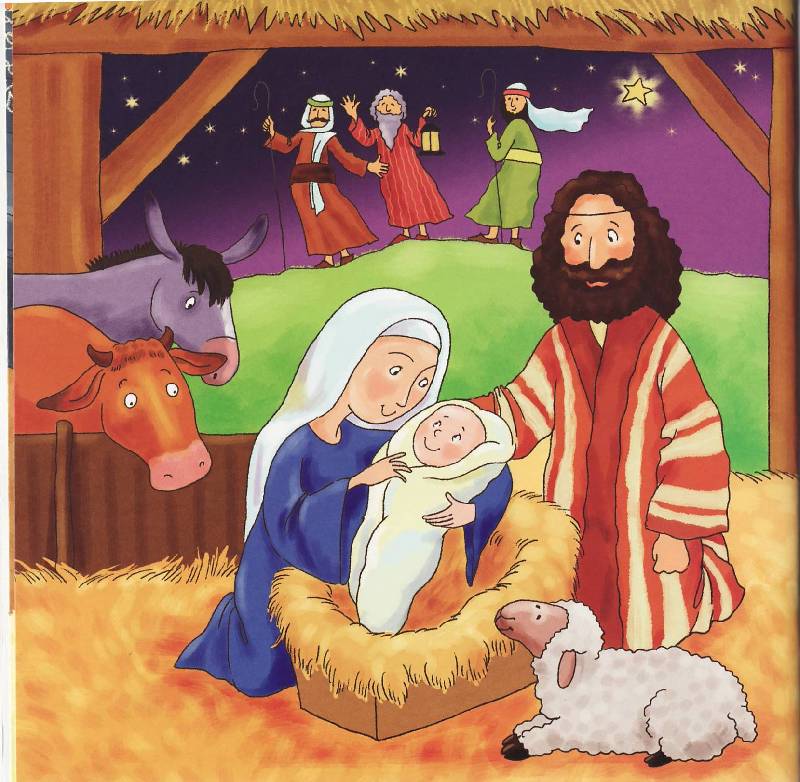 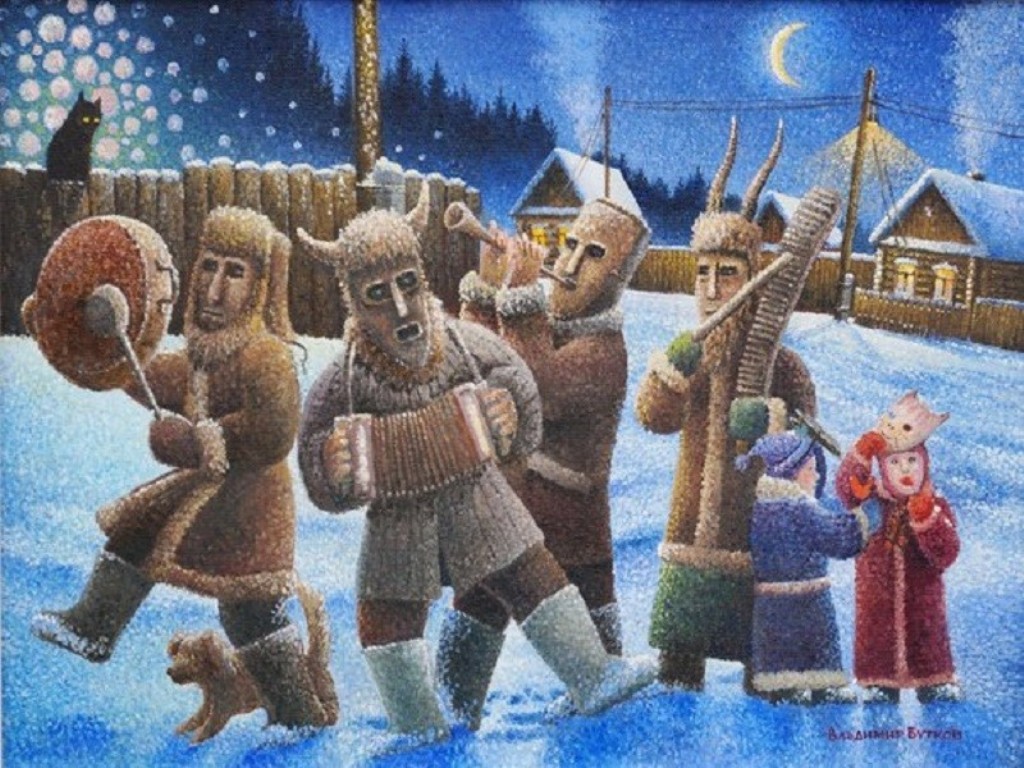 Святочные гуляния, катания на санях
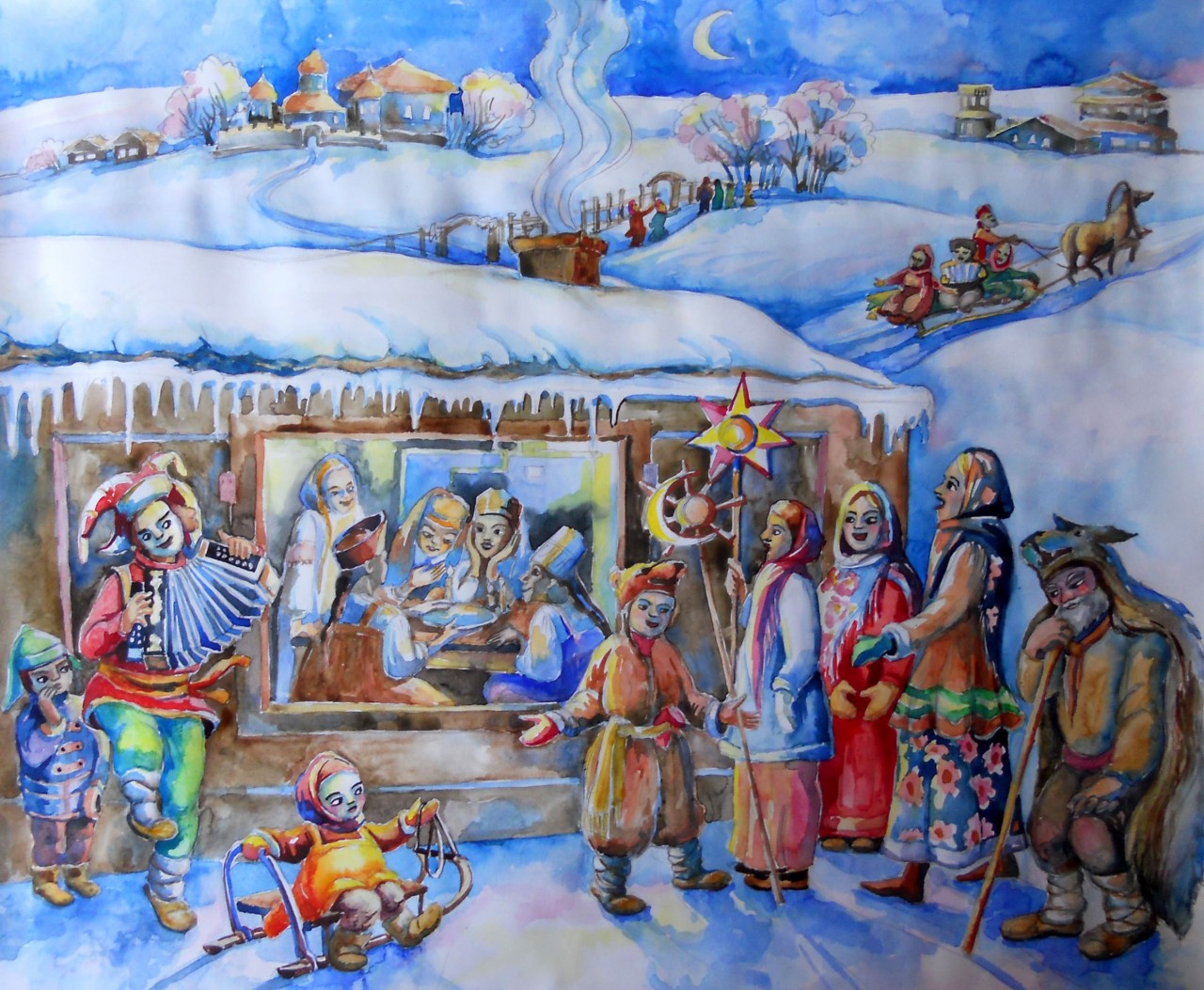 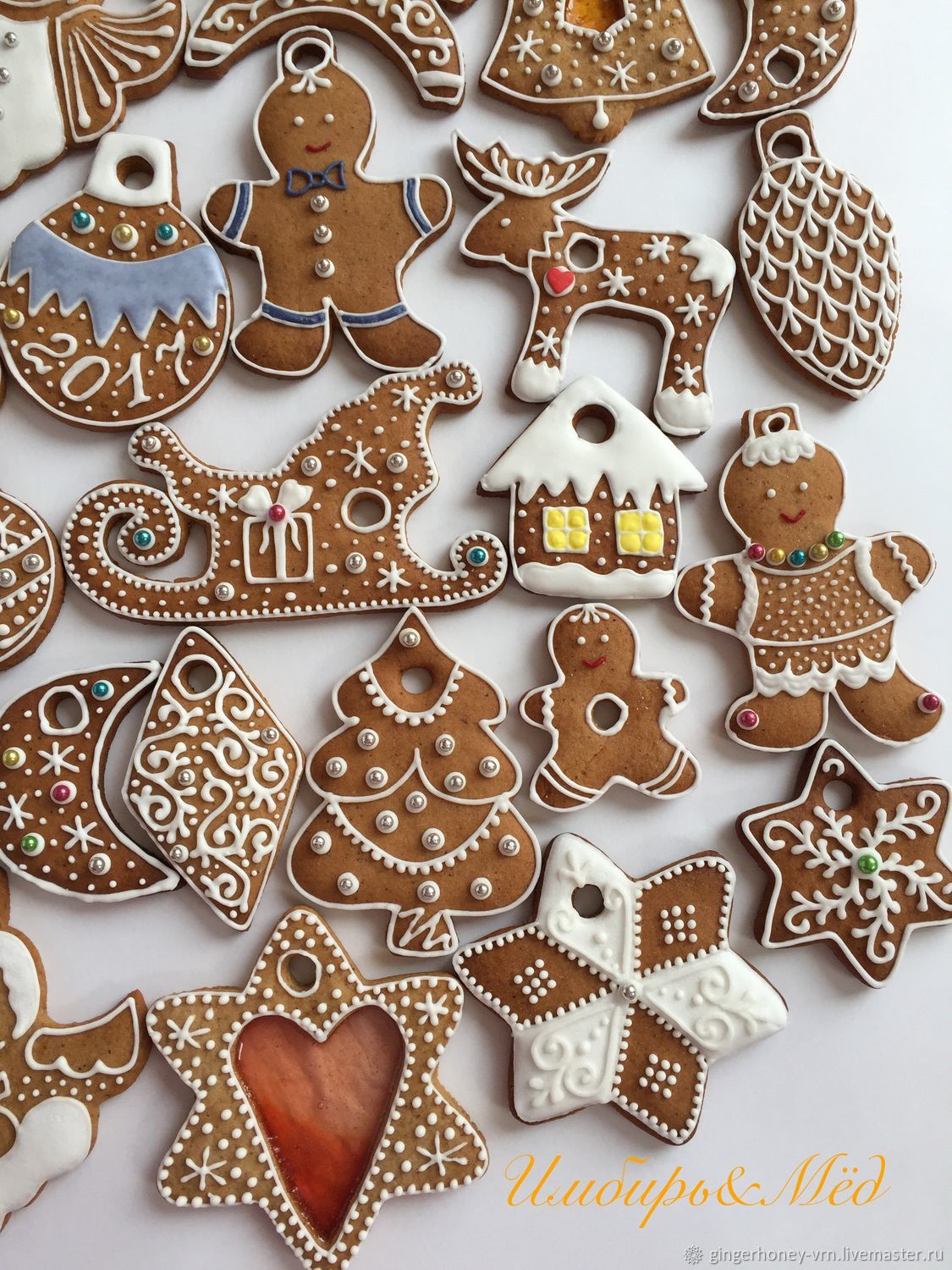 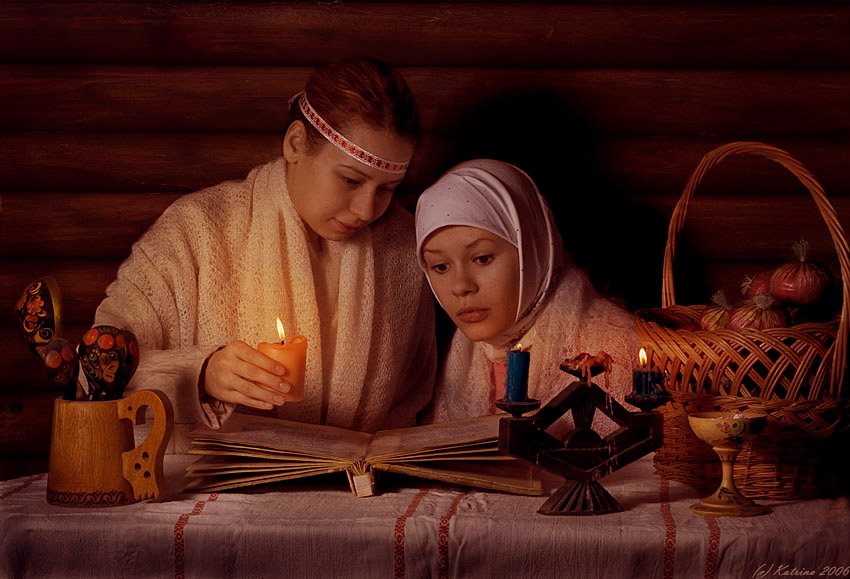 С Васильева дня начинались "Страшные вечера" . Девушки собирались на посиделки и устраивали гадания. Конечно, дело это было грешно и опасное, но ведь так хотелось узнать, что ждёт впереди, узнать о личном счастье.
Гадали и взрослые, но вопросы духам у них были другие: об урожае, о приплоде скота, что сулит будущее – богатство или бедность, здоровье или болезнь…
Способов гадания было множество. Но главное – правильно растолковать "знак", который подаёт нечистая сила.
Раз в крещенский вечерок 
Девушки гадали: 
За ворота башмачок, 
Сняв с ноги, бросали. 
Снег пололи, под окном 
Слушали; кормили 
Счётным курицу зерном, 
Ярый воск топили.
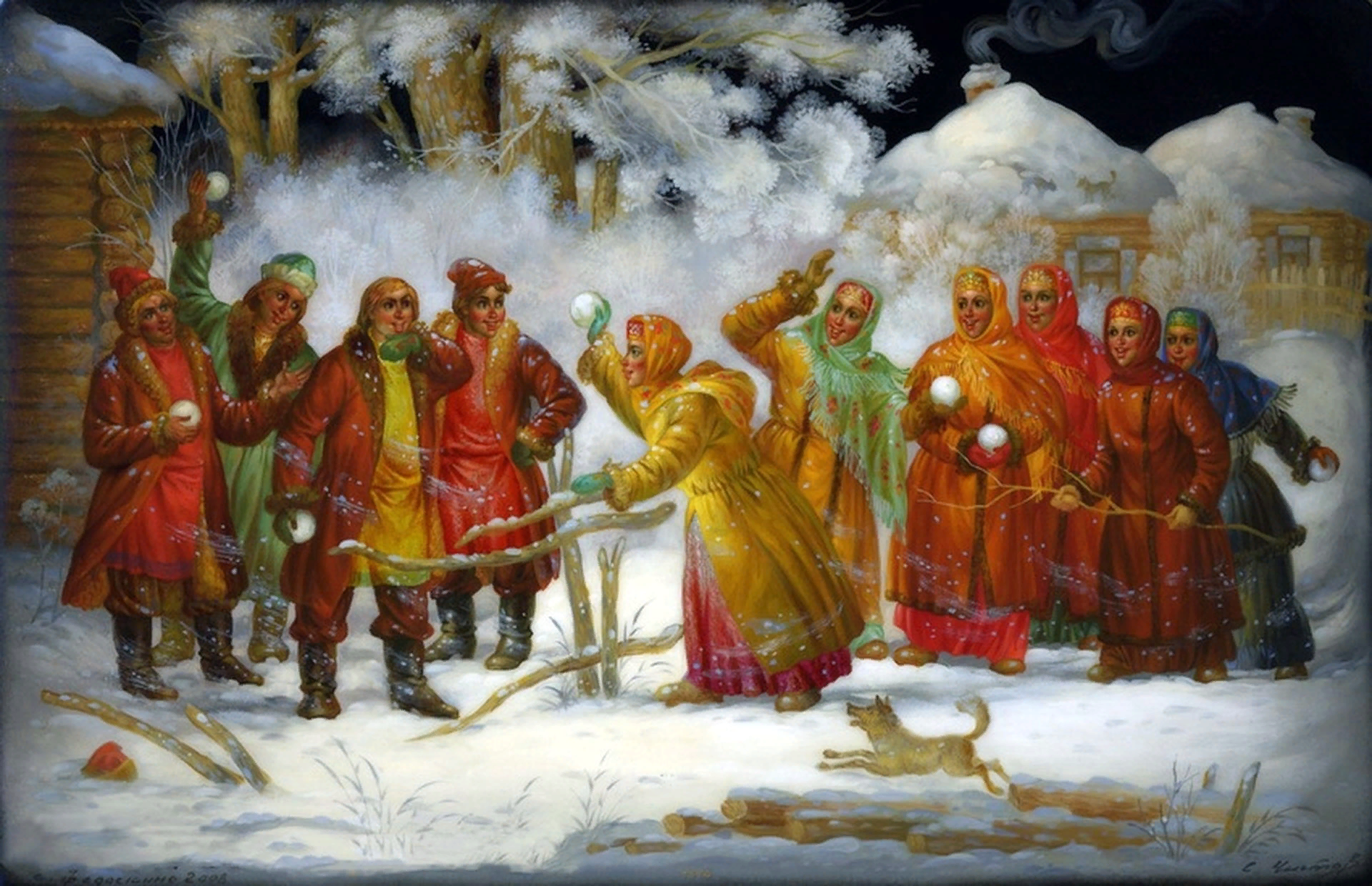 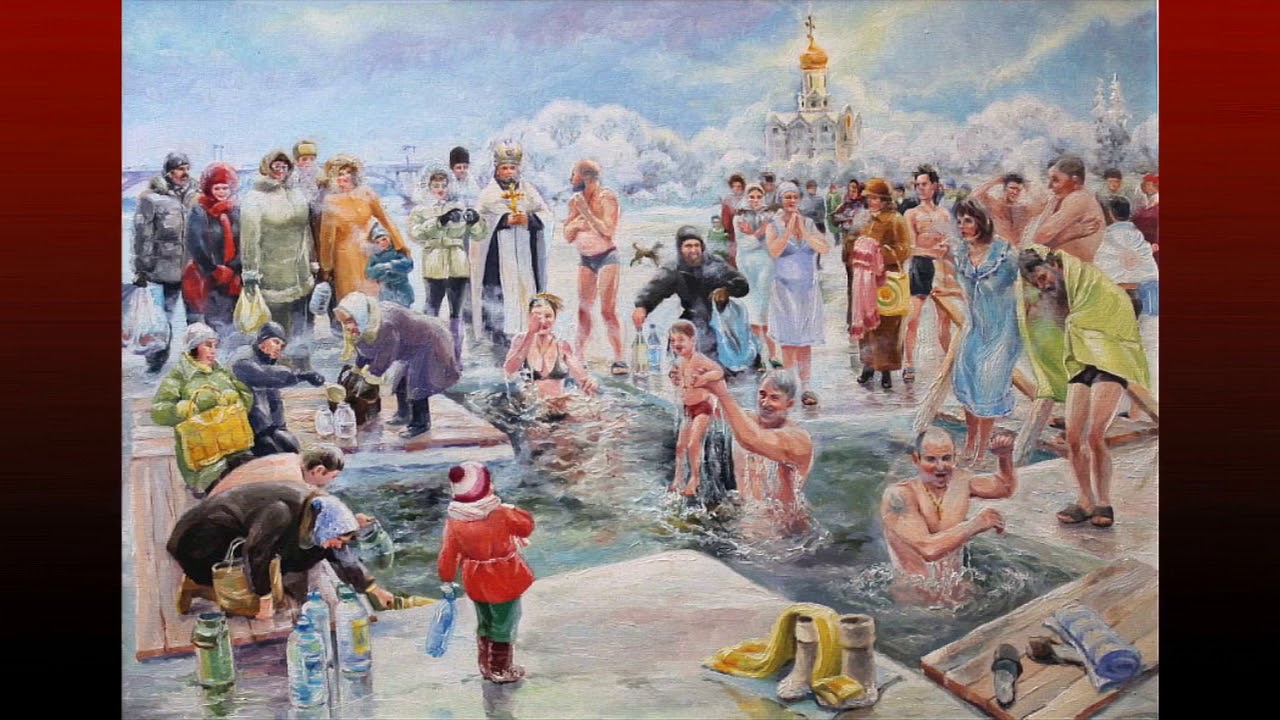 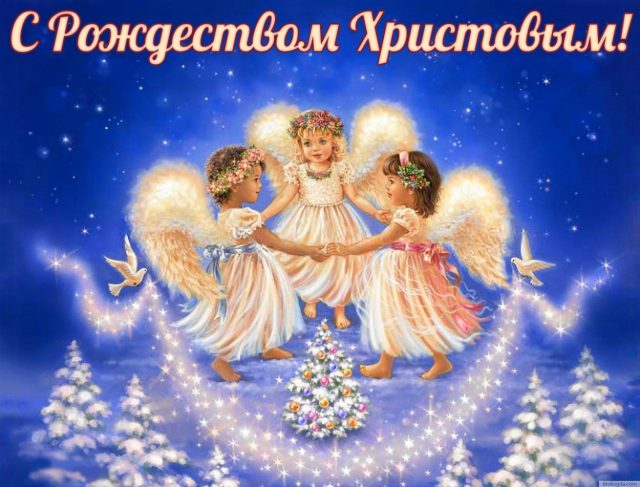 Спасибо за внимание